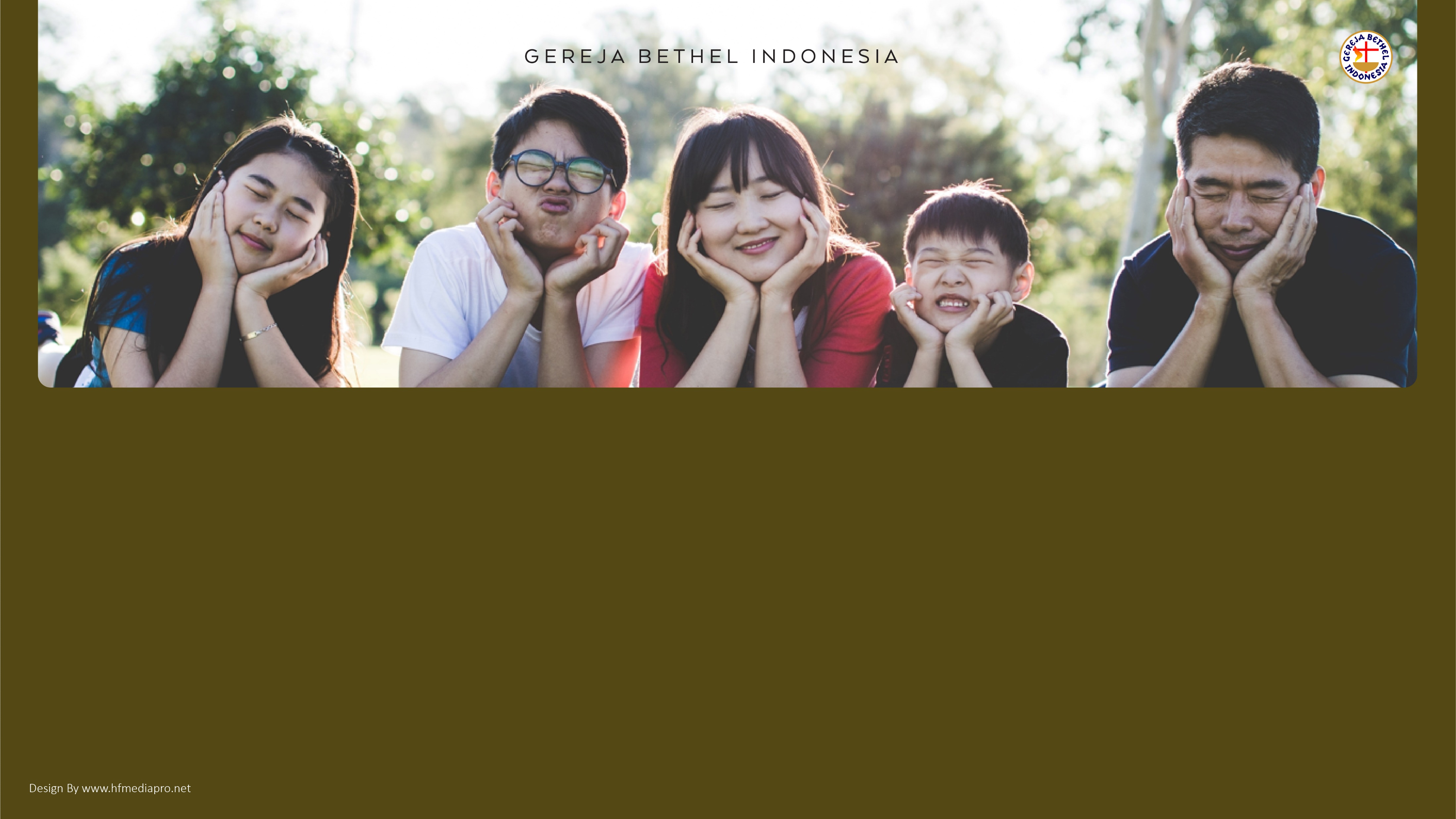 Minggu 4
MEMBANGUN NILAI LUHUR 
DALAM KELUARGA
ULANGAN 6:1-7
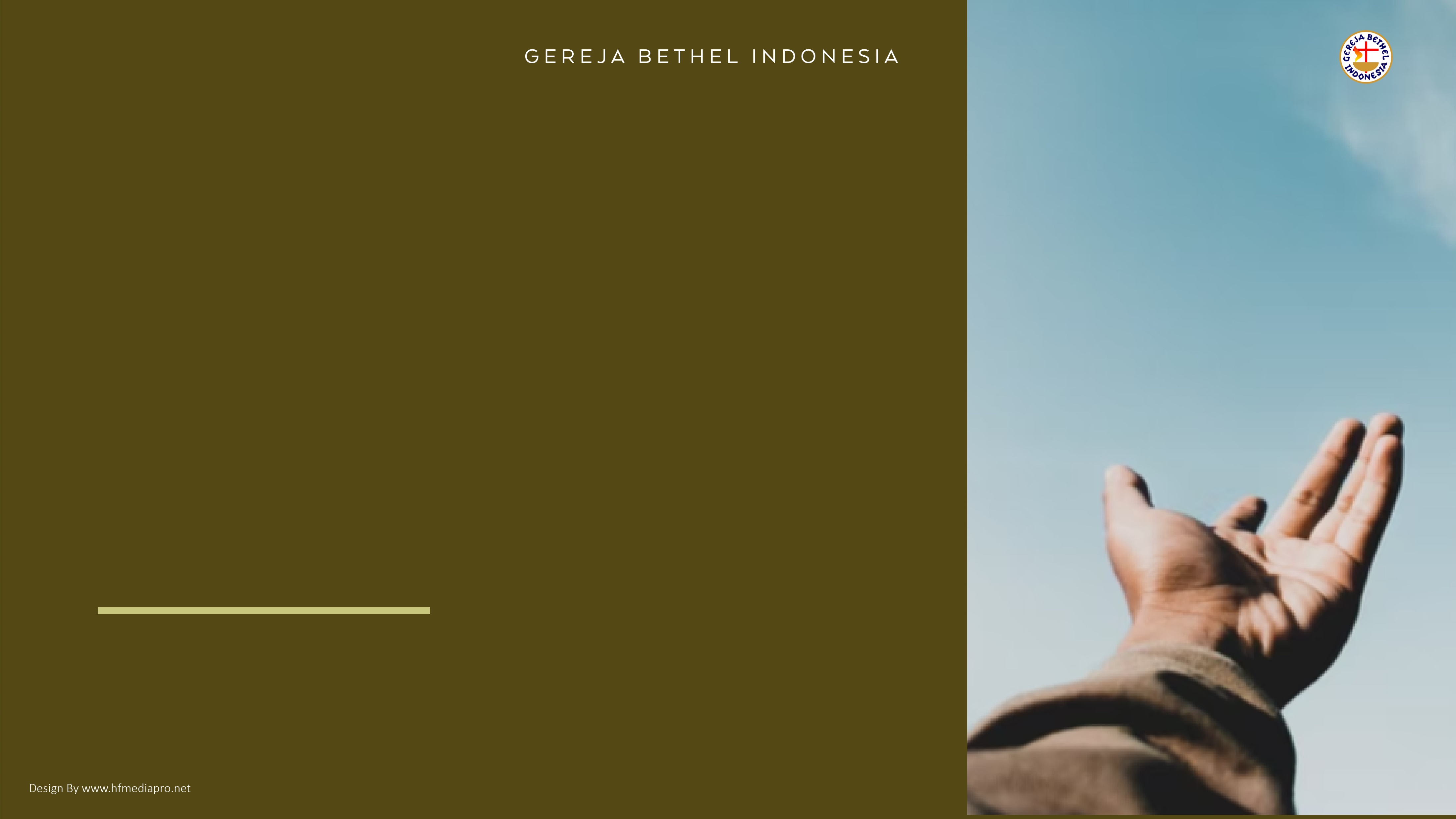 “Dengarlah, hai orang Israel: TUHAN itu Allah kita, TUHAN itu esa! Kasihilah TUHAN, Allahmu, dengan segenap hatimu dan dengan segenap jiwamu dan dengan segenap kekuatanmu”
Ulangan 6:4-5
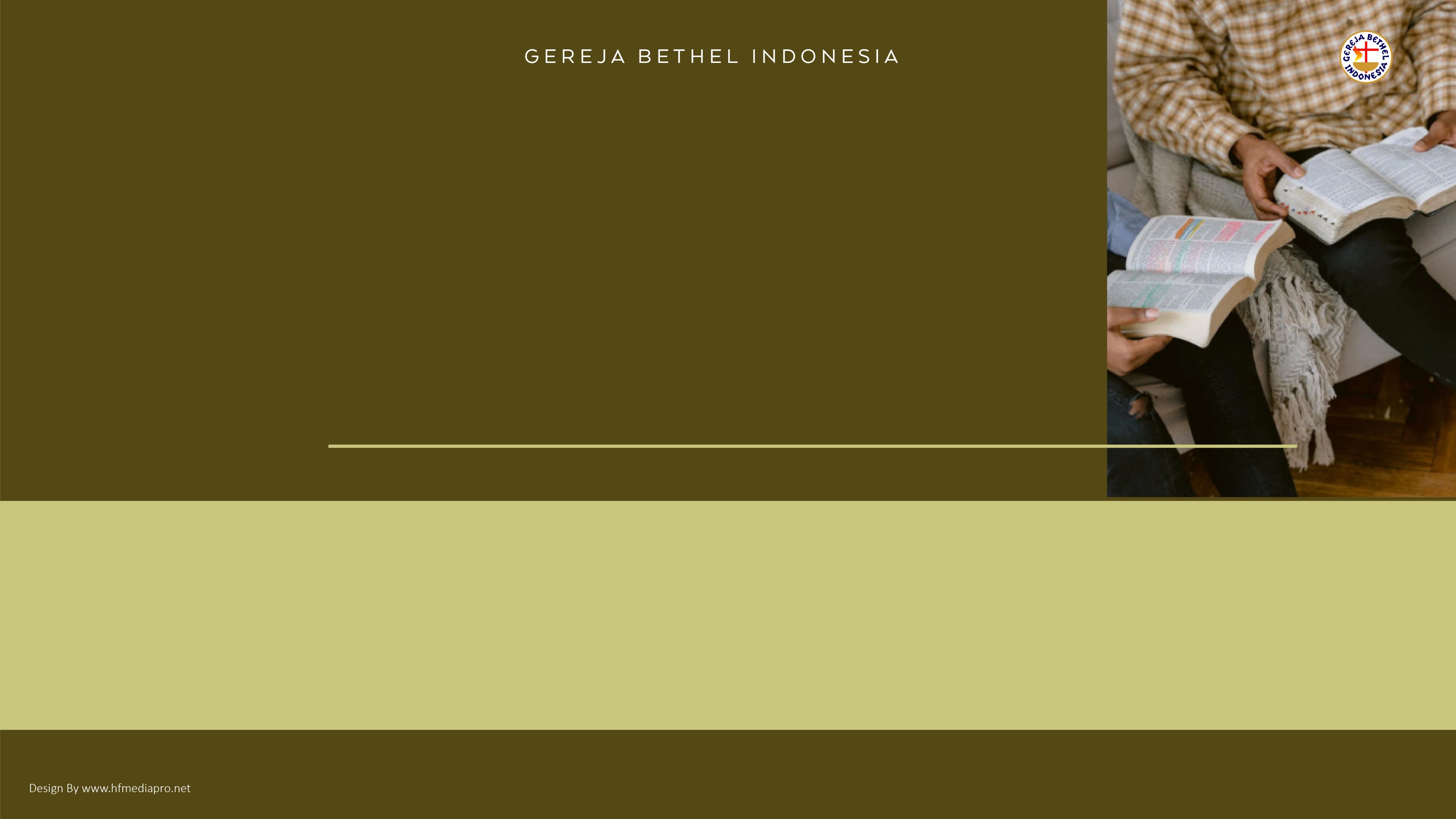 Nilai bisa diartikan sebagai prinsip-prinsip atau cara-cara hidup yang dijunjung tinggi dan dihidupi oleh seseorang atau sekelompok orang. Ulangan 6:4-5 adalah nilai yang sangat penting untuk dijunjung tinggi dan dihidupi oleh umat Tuhan.
Saking pentingnya, Tuhan memberikan cara spesifik tentang bagaimana nilai ini dapat diaplikasikan, yaitu dengan:
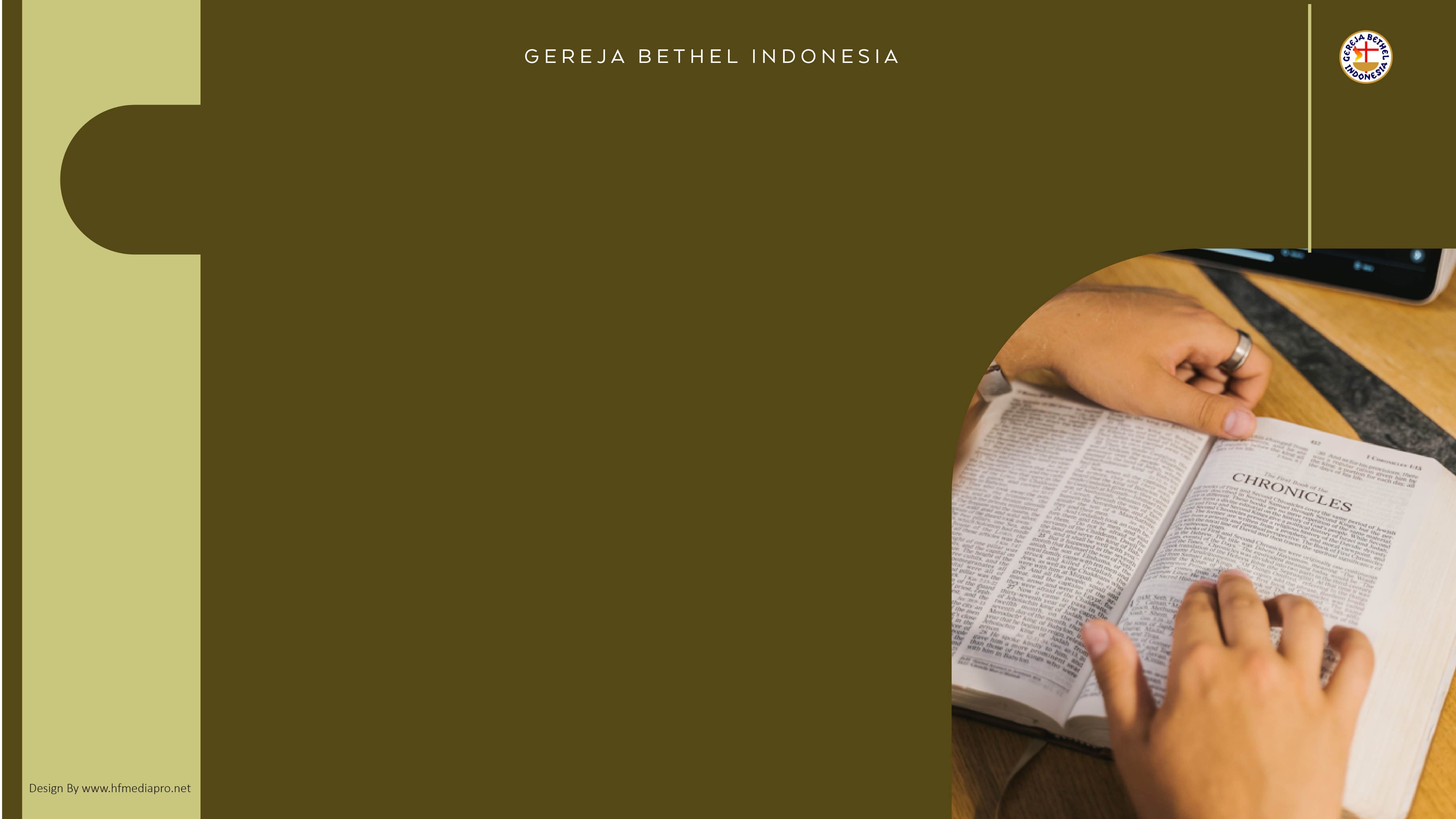 MEMPERHATIKAN PERINTAH TUHAN TERLEBIH DAHULU
1
Ulangan 6:6
“Apa yang kuperintahkan kepadamu pada hari ini haruslah engkau perhatikan”
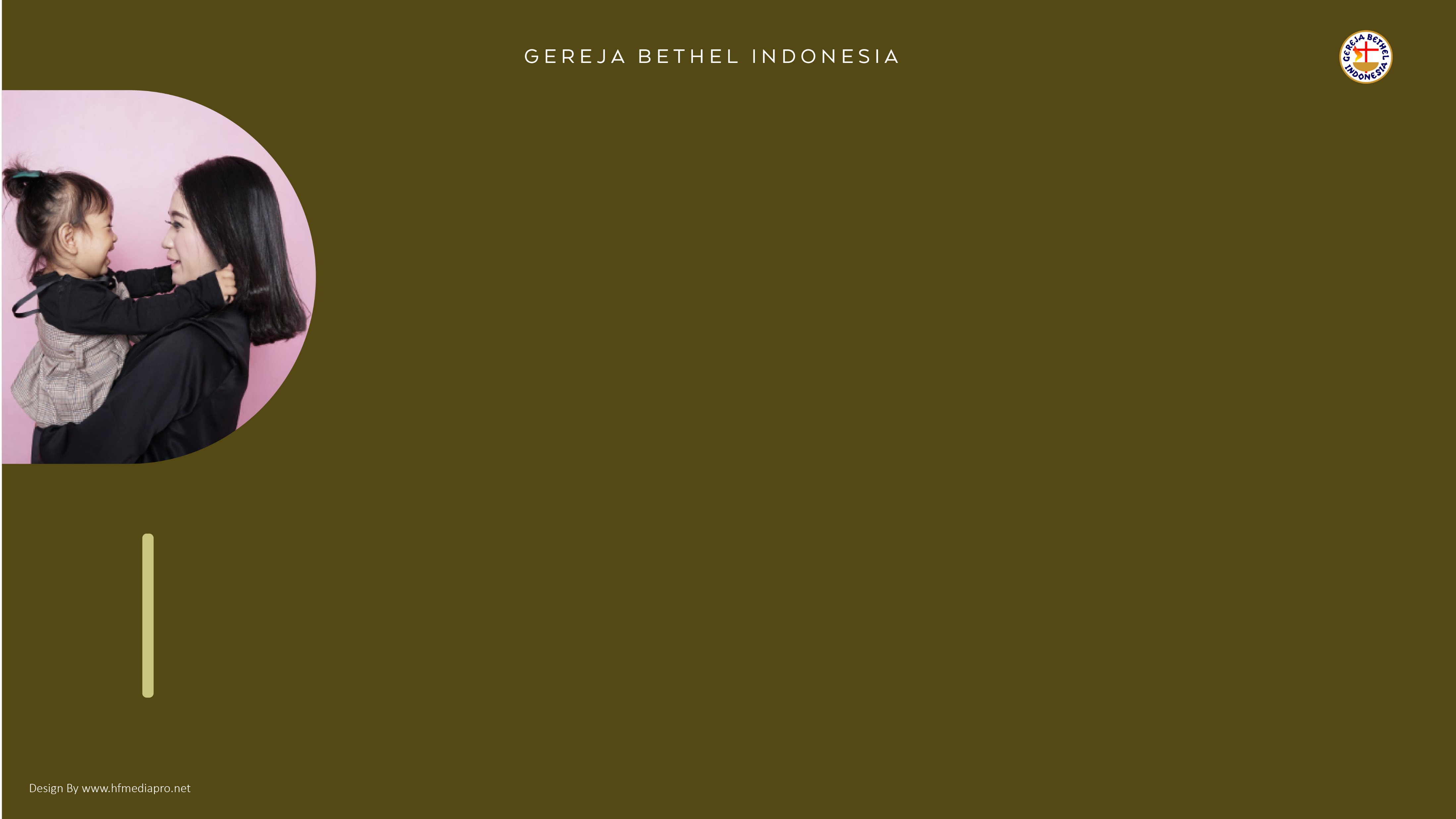 Sebelum anak-anak dapat dididik untuk menghidupi nilai Kerajaan Sorga tadi, orang tua harus pertama-tama memperhatikan nilai ini terlebih dahulu.  Memperhatikan artinya menaruh perhatian (care). Nilai yang dihidupi tentunya dapat dilihat oleh anak-anak dan menjadi keteladanan.
Karena itu, sebelum melakukan usaha apapun untuk menurunkan nilai Kerajaan Sorga untuk keluarga kita, marilah kita menjunjung dan menghidupi nilai tersebut.
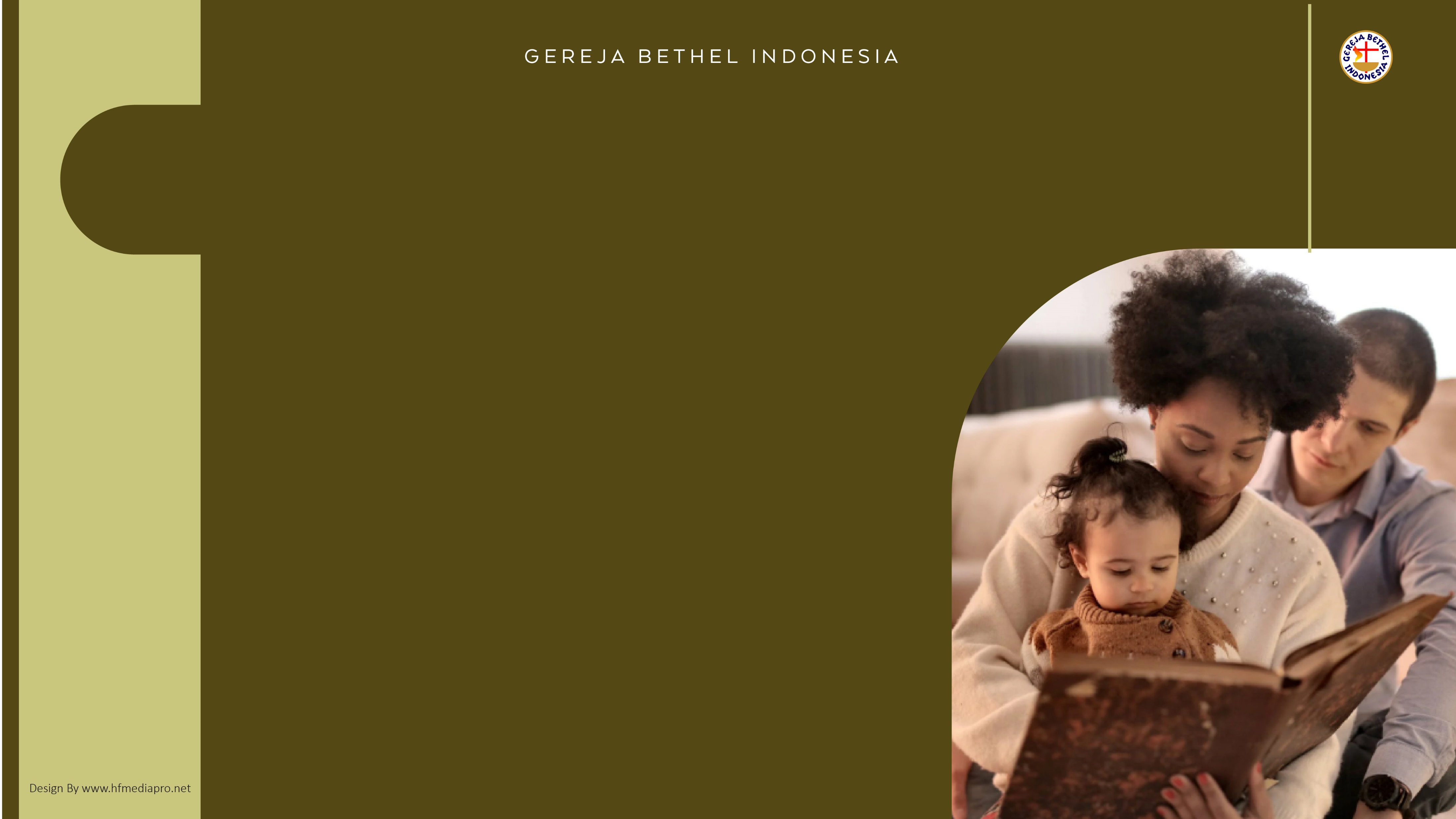 MENGAJARKAN PERINTAH TUHAN 
BERULANG-ULANG
2
Ulangan 6:7a
“haruslah engkau mengajarkannya berulang-ulang kepada anak-anakmu”
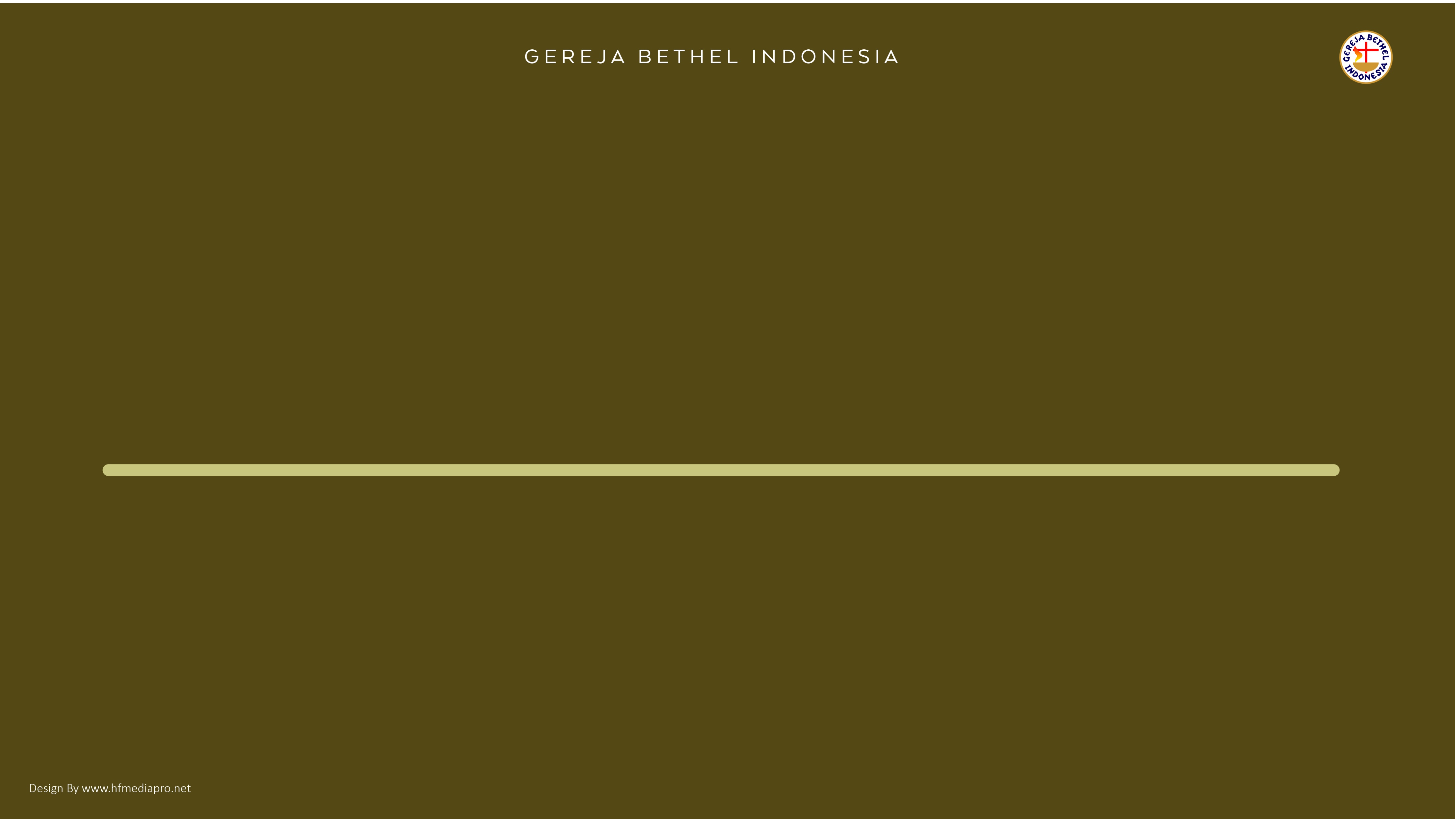 Setelah diteladankan, orang tua perlu mengajarkan anak-anak tentang perintah Tuhan. Ada orang tua yang menganggap bahwa keteladanan sudah cukup. Mereka berpikir, melihat saja sudah cukup. Namun, hal itu keliru. Firman Tuhan tidak berhenti pada meneladankan saja.
Firman Tuhan jelas berkata, “haruslah engkau mengajarkannya”. Artinya, secara sengaja, hal-hal yang kita teladankan itu, kita ajarkan berulang kali.
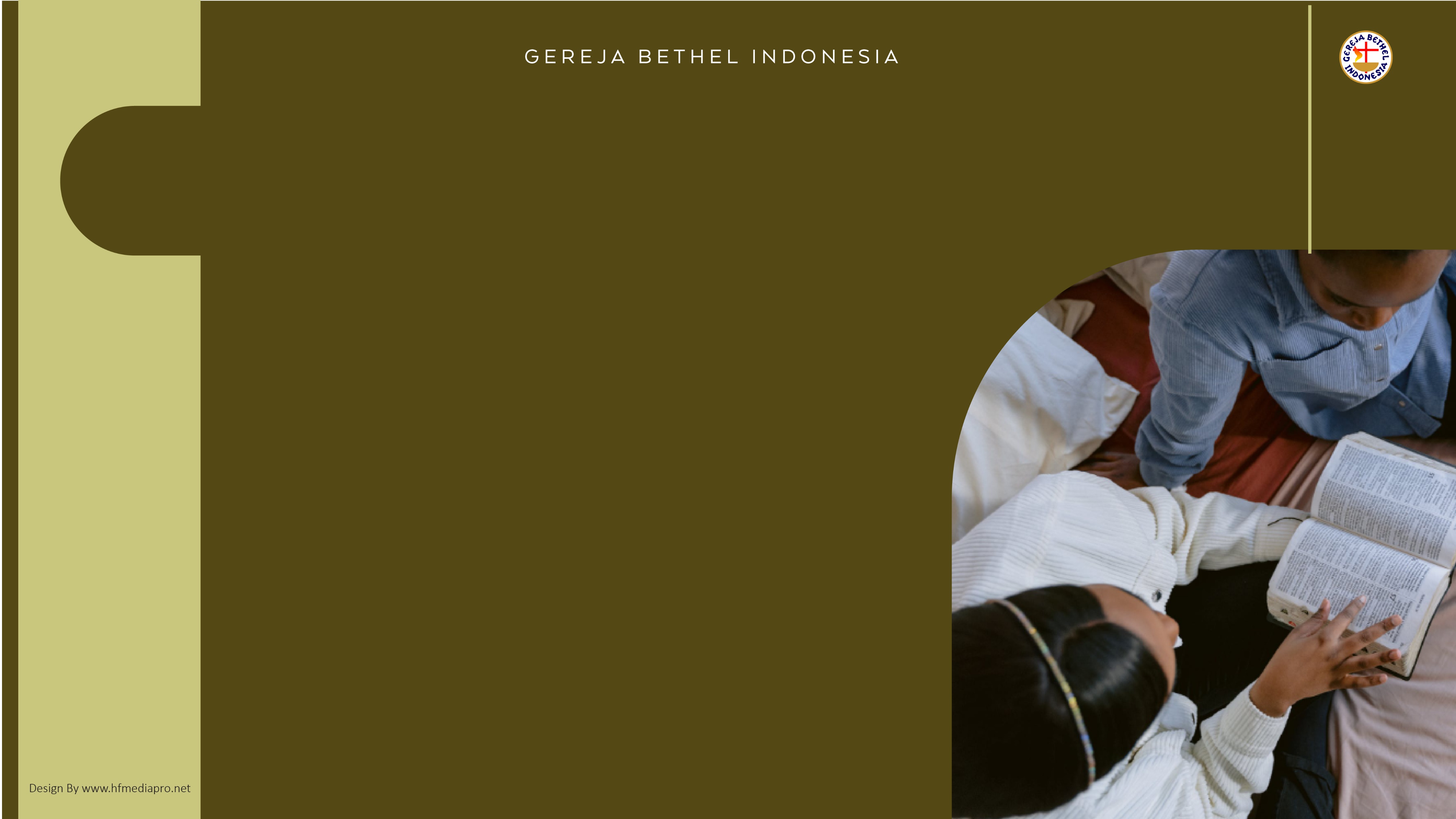 MENGGABUNGKAN PERINTAH TUHAN DALAM KESEHARIAN
3
Ulangan 6:7b
“dan membicarakannya apabila engkau duduk di rumahmu, apabila engkau sedang dalam perjalanan, apabila engkau berbaring dan apabila engkau bangun”
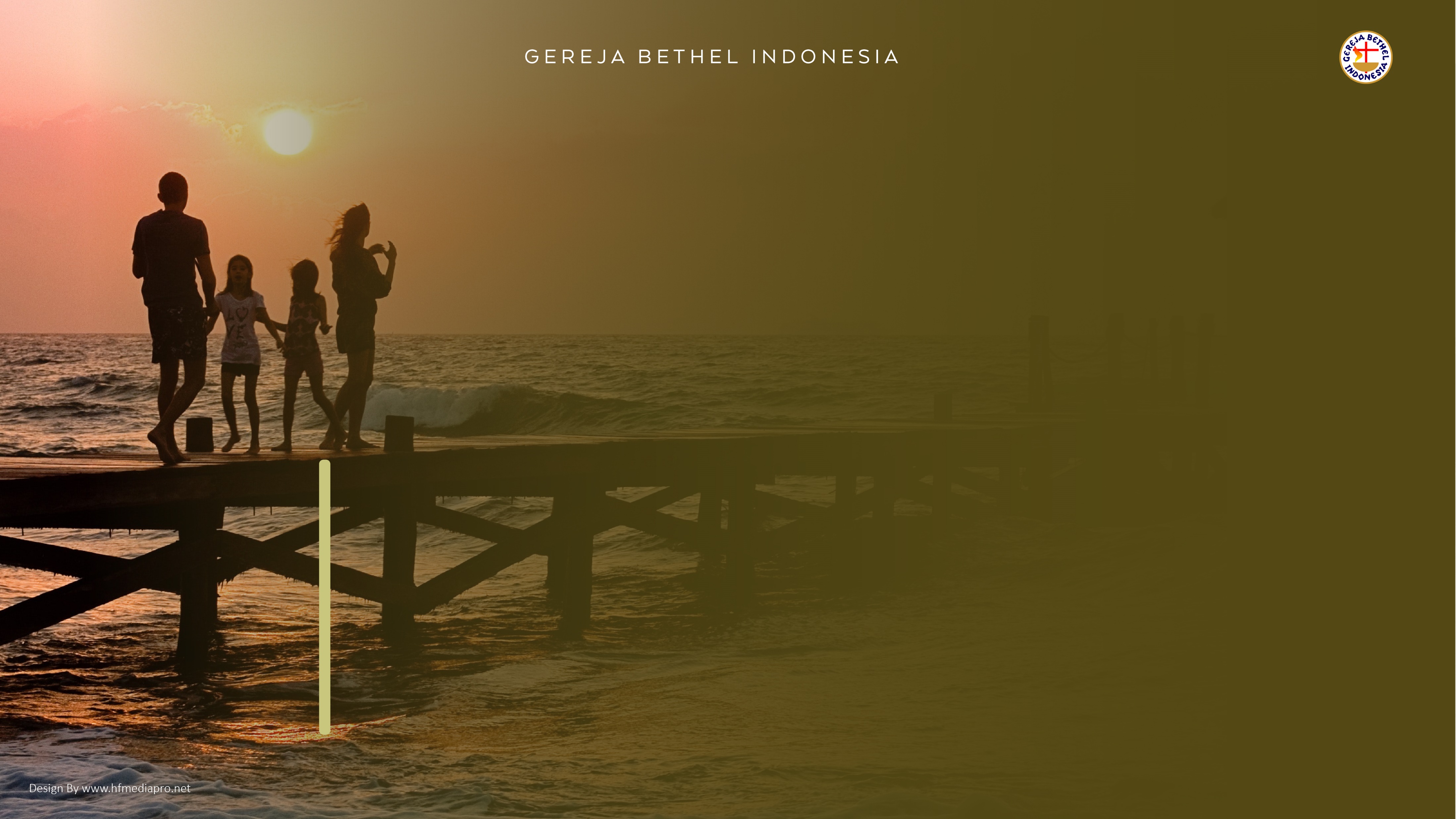 Firman Tuhan memerintahkan kita untuk membicarakan nilai Kerjaan Sorga kapan pun dan dimana pun. Artinya, nilai Kerajaan Sorga harus diintegrasikan (digabungkan) dalam kegiatan-kegiatan sehari-hari.
Beberapa orang Kristen masih cenderung memisahkan hal-hal yang bersifat rohani dari hal-hal yang bersifat duniawi. Anak-anak harus dibiasakan untuk melakukan segala sesuatu untuk Tuhan.